The Case for Stocks with Growing Dividends
Craig Braemer CFP® CFA®
Director, San Francisco Chapter
2
Content
Why should I care about dividends?
Dividend basics 
Dividends and your SSG 
A growing income stream strategy 
Looking for growing dividend stock ideas 
Summary


Growing dividends are great!
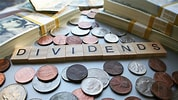 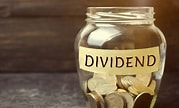 3
Why Care About Growing Dividends?
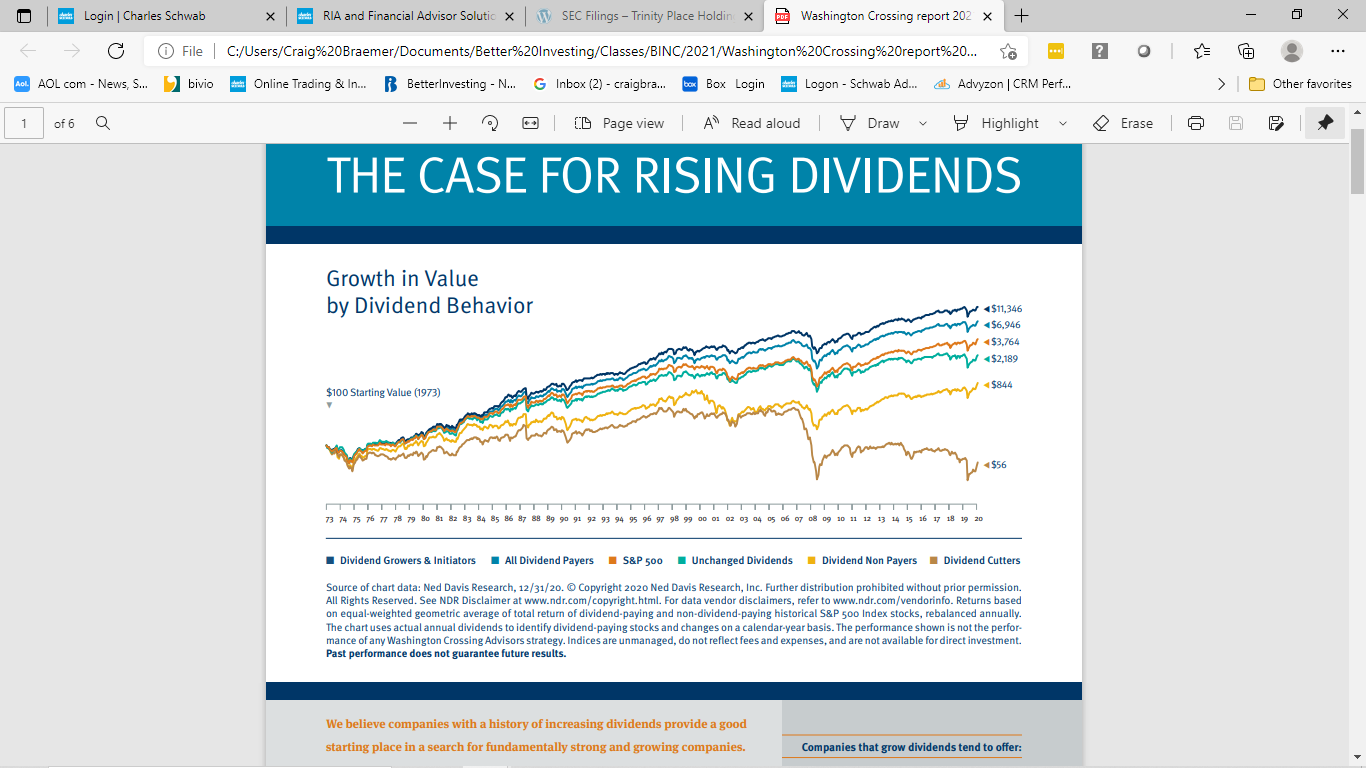 Source: Ned Davis Research and Washington Crossing Advisors, 12/31/20.
4
[Speaker Notes: Dividend growers and initiators is a subcategory 
drawn from the dividend payers group and include 
only those companies that increased their dividend 
during the preceding 12-month period.]
Looking at the Annualized Return from the Chart
RETURNS BY DIVIDEND CATEGORY (1973-2020)
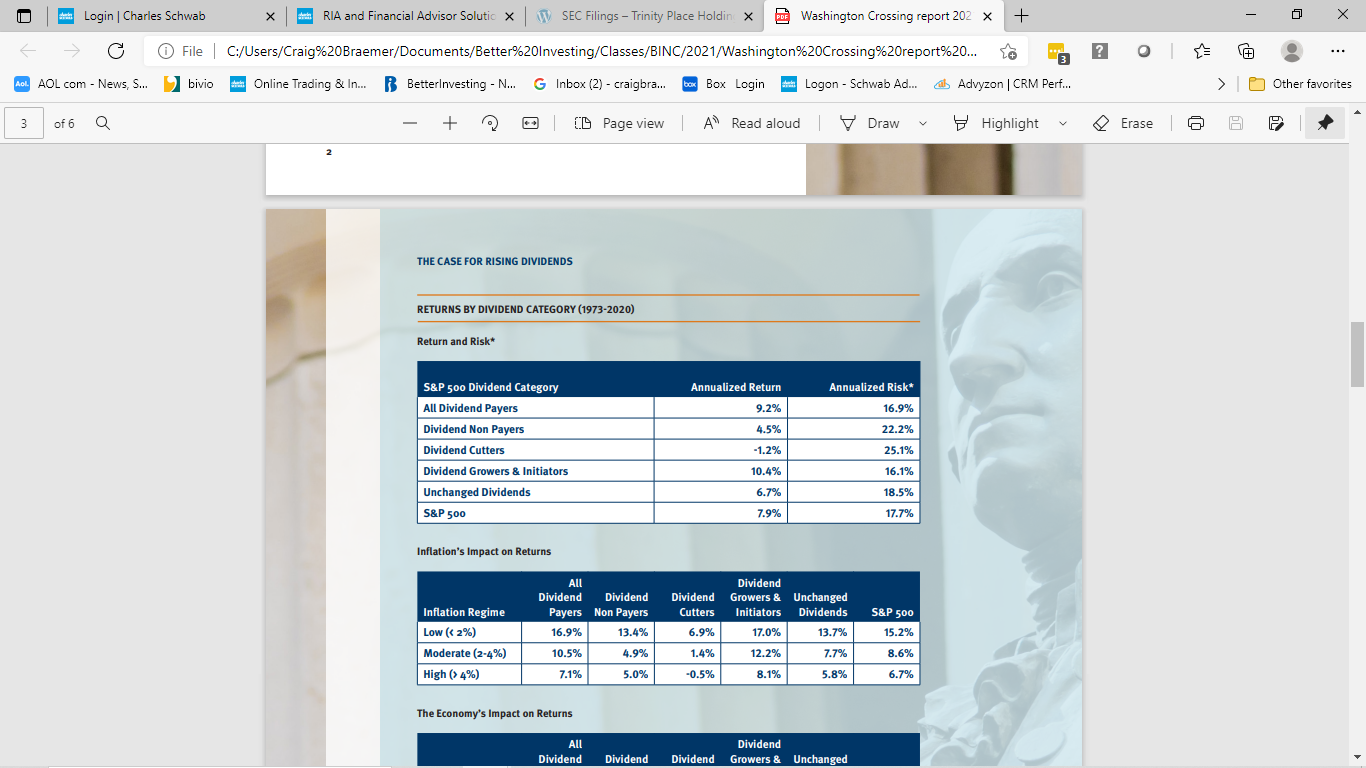 Source: Ned Davis Research and Washington Crossing Advisors.
5
Looking at Risk and Return from the Chart
Risk and Returns by Dividend  Category (1973-2020)
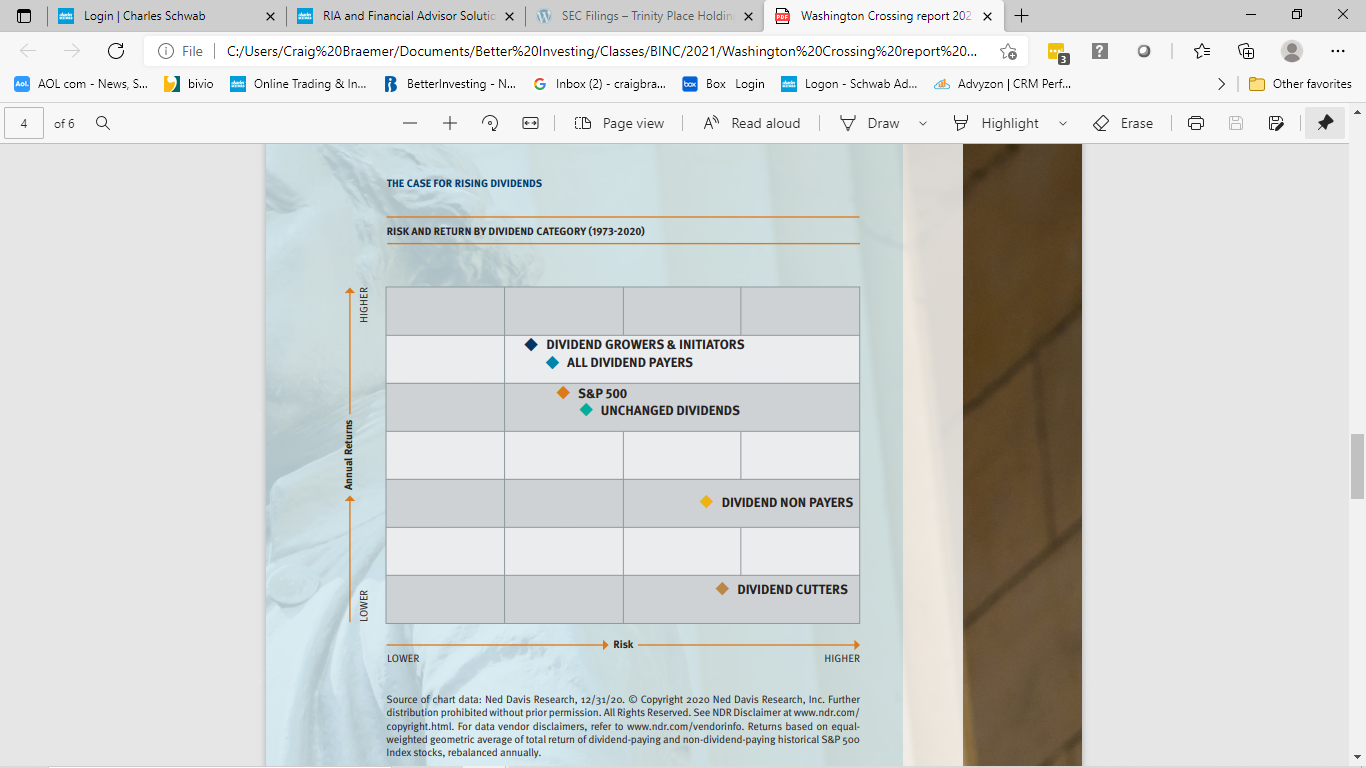 Source: Ned Davis Research and Washington Crossing Advisors, 12/31/20.
6
Implication Summary
Dividend-paying companies win vs non-payers.
Dividend-paying stocks are usually less volatile than typical growth stocks.
Be careful of stocks that cut their dividend.
Dividend-growing companies seem to have strong shareholder focus and solid financial history.
Growth, profitability, and commitment to shareholders are good investor concepts.
7
[Speaker Notes: less risk with dividend payors]
Example of a Dividend Cut – Core Labs
8
Core Lab Lowers Quarterly Dividend by 54.5% on 1/24/2020
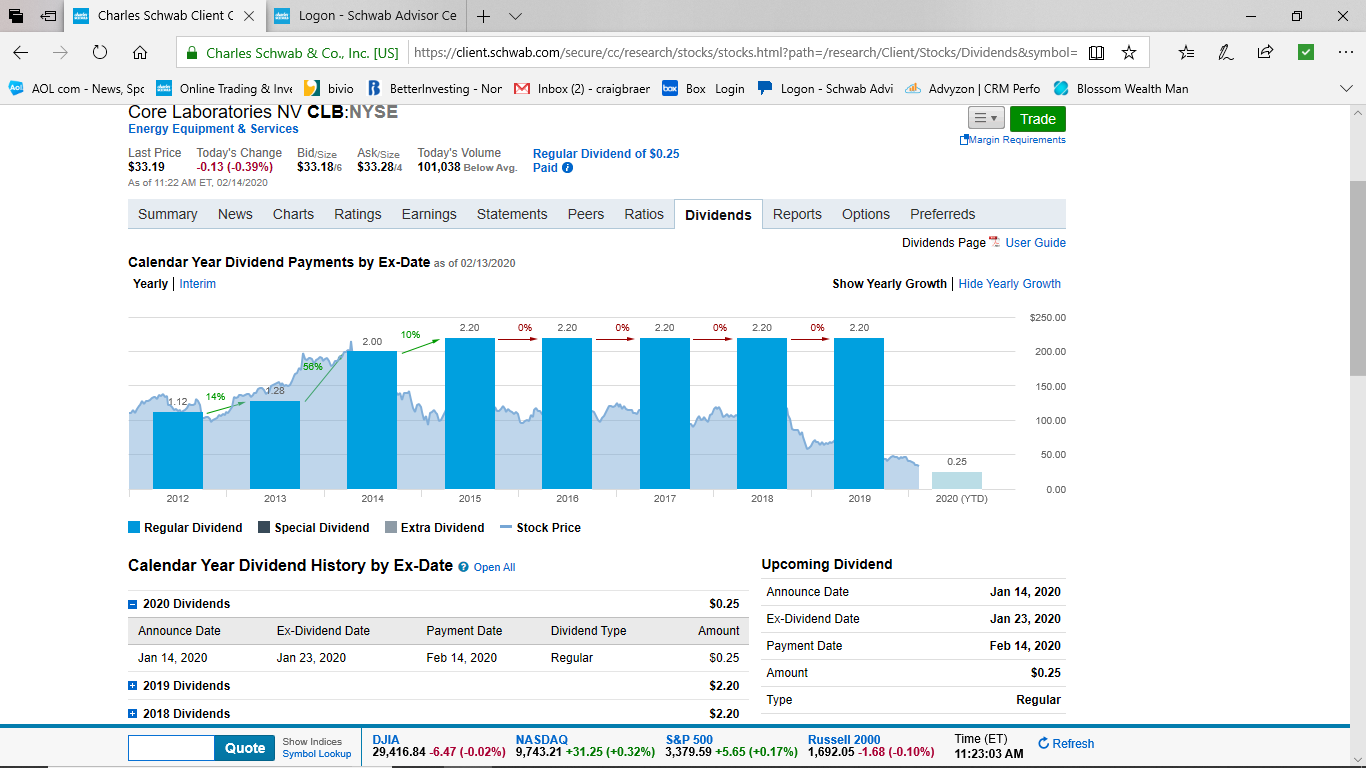 As of 3/28/2022, the price is $31.32.  No recovery!
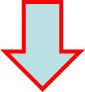 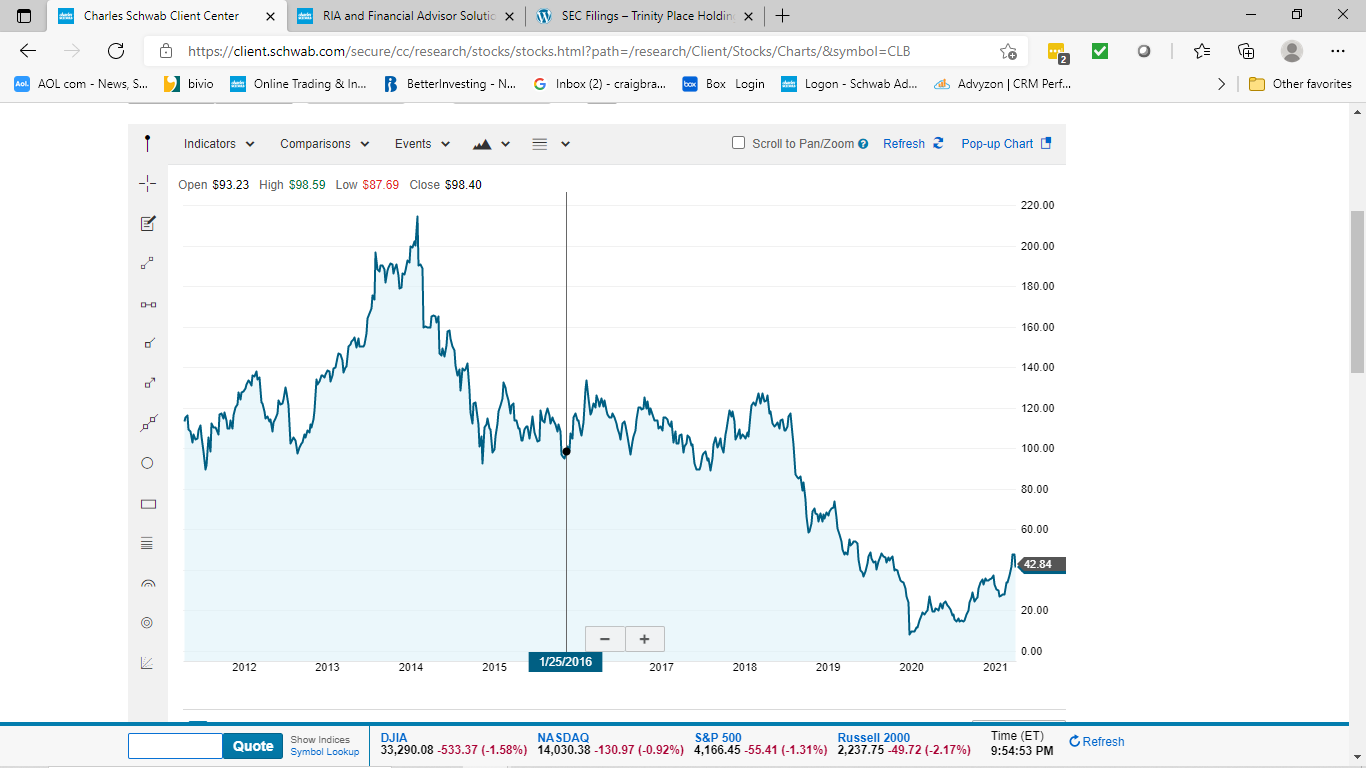 10/1/2020 - $14.29 with an annual .04 Dividend.   Another 96% decline!!!
Source: Price history from Charles Schwab.
Securities are for educational purposes only
Before We Talk on Dividend Growth….
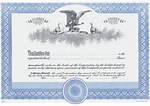 Let’s cover some dividend concepts.
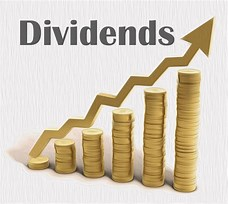 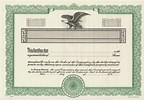 9
Dividend Concepts
What is a dividend? It is the portion of the company’s earnings paid to shareholders.  
Higher dividend yielding stocks typically grow slower.  
Growing dividend stocks can start with a low yield and grow each year for possibly a long time. 
All sizes of stocks can pay dividends.
Predictable income source. 
Dividends help buffer market volatility and inflation.

If you can get a growing dividend and appreciating stock price, you win two ways.
10
How is a Dividend Decided?
Dividends are declared at the discretion of its Board of Directors (BoD).  Typically, quarterly.

They (BoD) take into account business activity, cash generation and the capital needs of the business to determine a dividend amount.

Historical payouts and dividend increases  are big considerations by the BoD. 

Cash flow statement is useful with dividends.  Balance sheet would be next.
11
Why Doesn’t Everyone Pay a Dividend?
Many fast-growing companies invest in their internal growth opportunities.
Other reasons:
They don’t generate enough cash flow
Excess debt
Cyclical industry
Not as tax efficient 
As already shown, there are large repercussions if a company stops or reduces the dividend.
12
Payout Ratio – The Key Dividend Ratio
Payout ratio = Dividend / EPS
Easily comparable
This metric is key to help determine future:
Sustainability 
Growth
Having lower payout ratios help in the long run.
Be careful of high payout ratios.  A range up to 50-60% payout ratio seems reasonable.
13
[Speaker Notes: This is the Key Dividend Ratio
High payout ratios might lead to dividend cuts.
Growing earnings can lead to growing dividends.
Portions of SSG focus on dividend analysis.]
Payout Ratio Analysis
Kohl’s started a dividend in 2011





Apple started a dividend in 2012
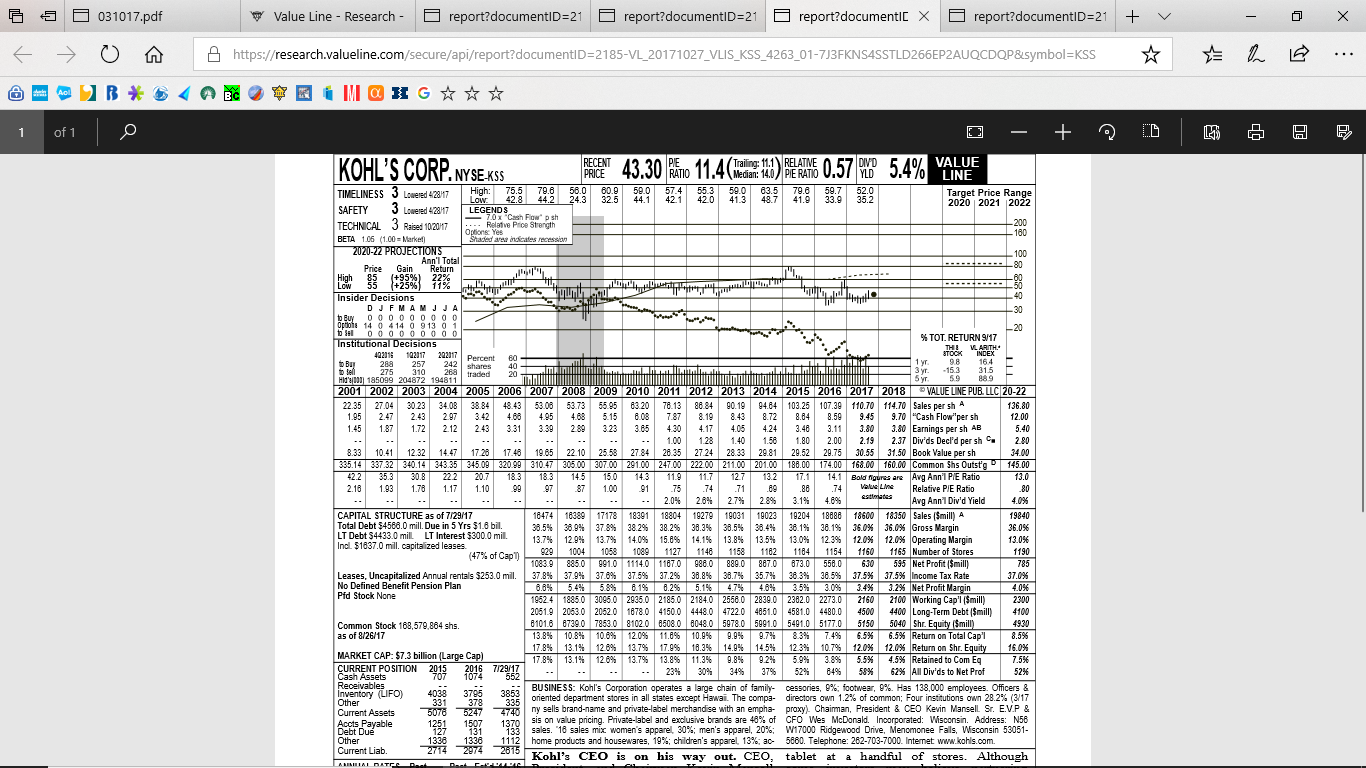 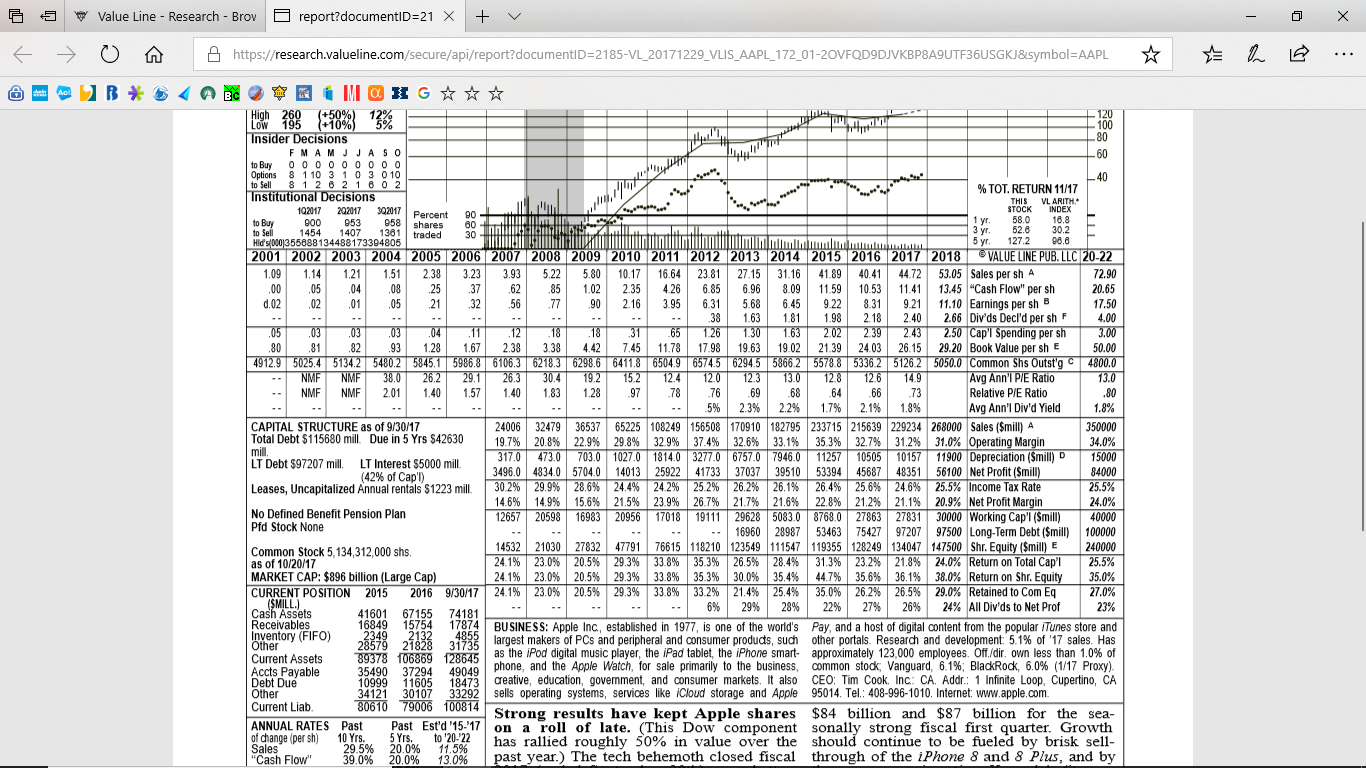 14
[Speaker Notes: From Value Line]
Financial Statement Analysis
Watch out for firms that add debt to pay for their dividends.  Cash flow analysis helps.
If you want a growing dividend, keeping debt low is better. 
BetterInvesting recommends % debt to capital of not more than 33%.  This gives company flexibility over time.
Some industries – utilities, REITs and the defense industry - normally have more debt, higher payout ratio and a higher dividend yield.
15
Dividend Stocks and the SSG
Find growing companies with the SSG.  

Growing earnings can lead to growing dividends.

Portions of SSG focuses on dividends.

Payout ratio is a key metric.

Use a low payout ratio with an attractive SSG to potentially find a winning stock.
16
SSGPlus - Section One
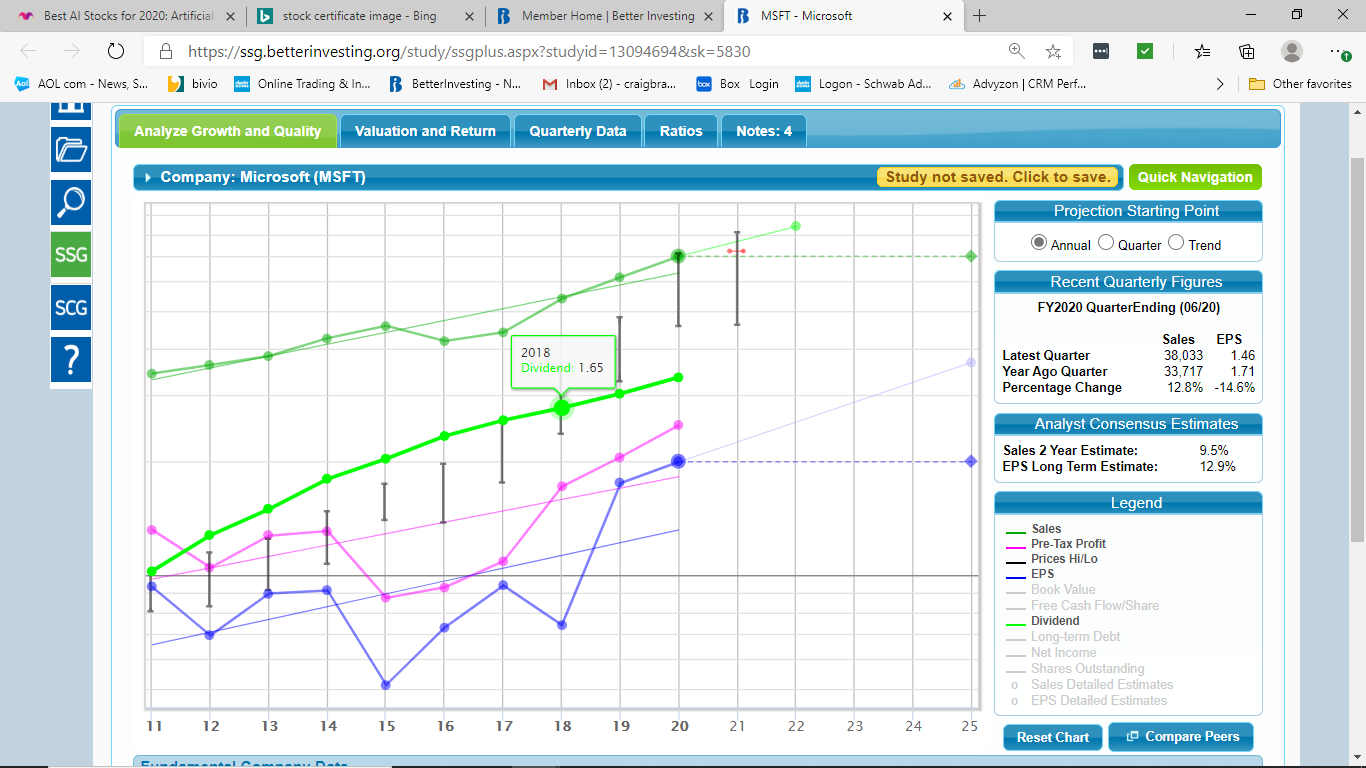 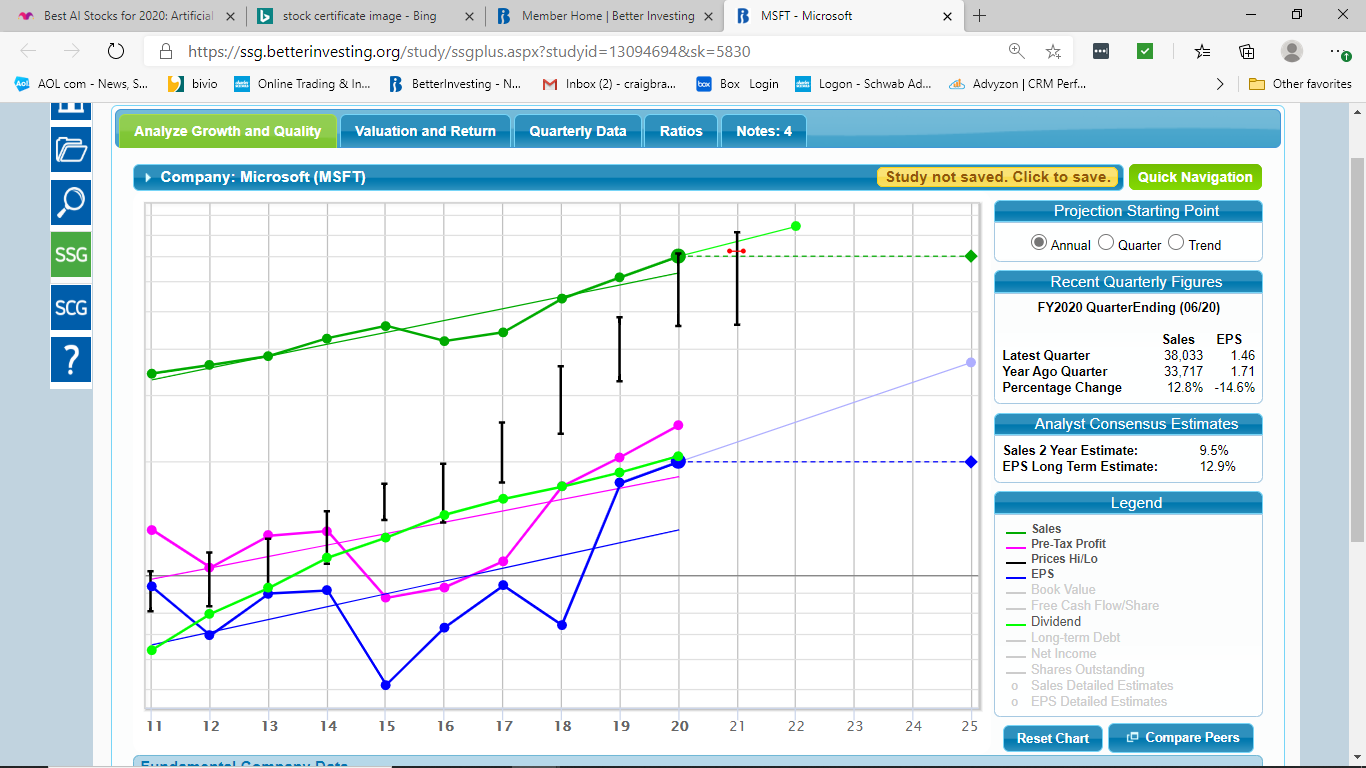 17
[Speaker Notes: Dividend chart only in SSG Plus]
Dividends and SSG Section 3
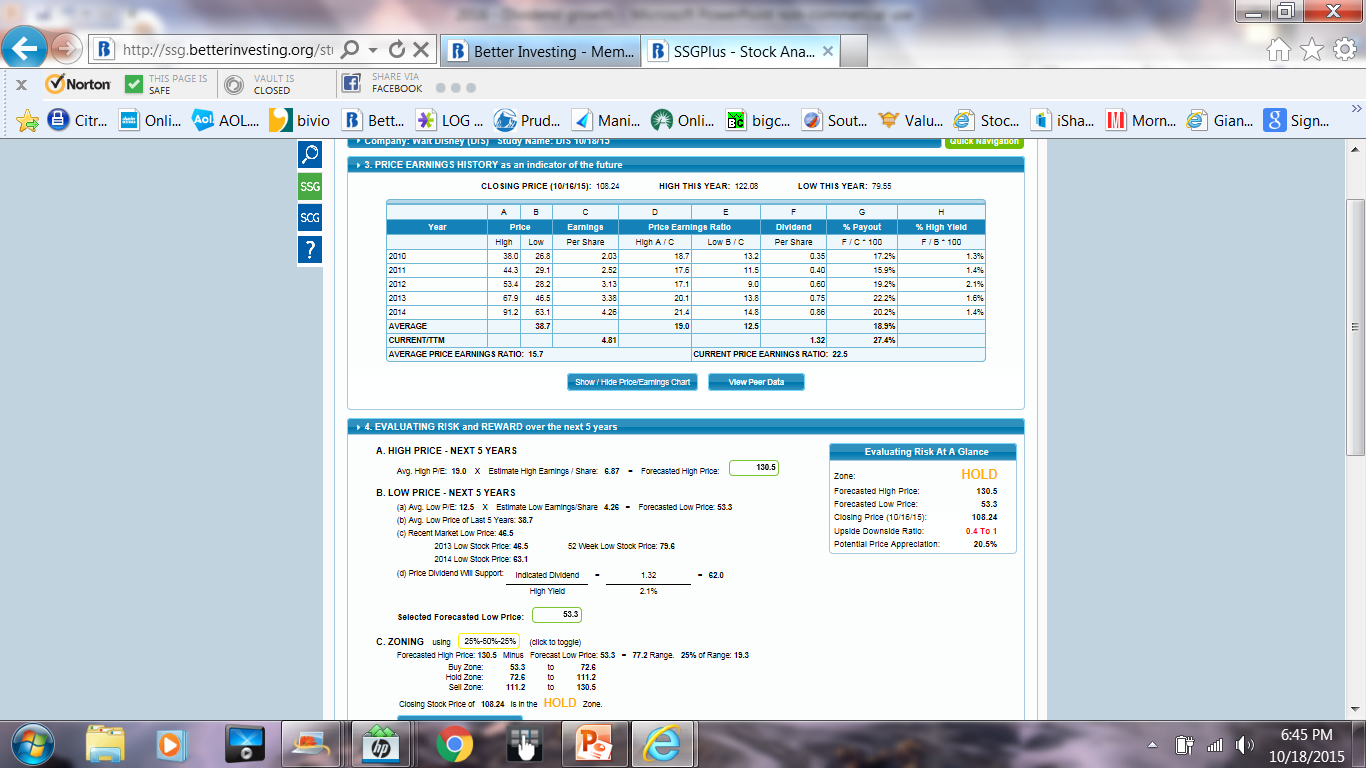 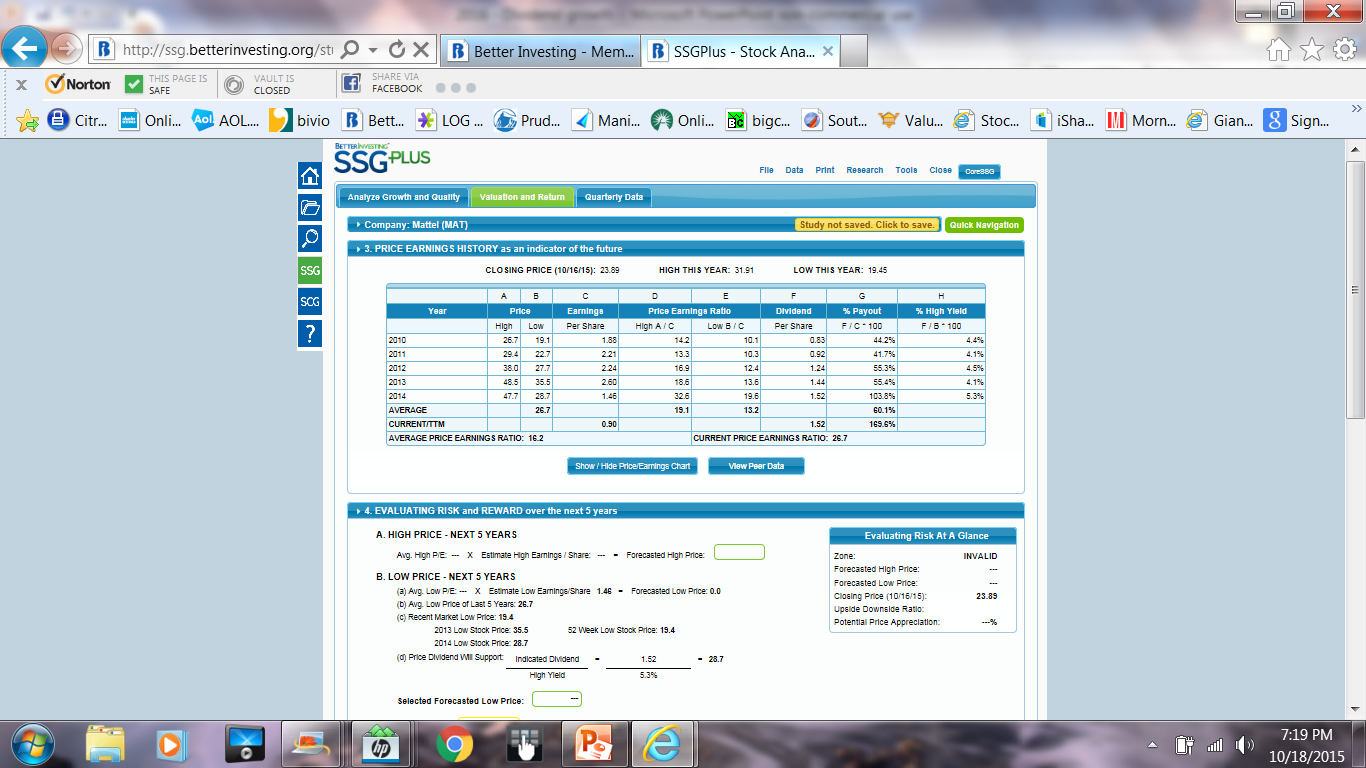 18
Question Time
Before we get into dividends with the SSG and a dividend growth strategy, lets cover a few questions.
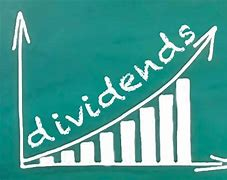 19
Dividends’ Contribution to Total Return Over the Decades
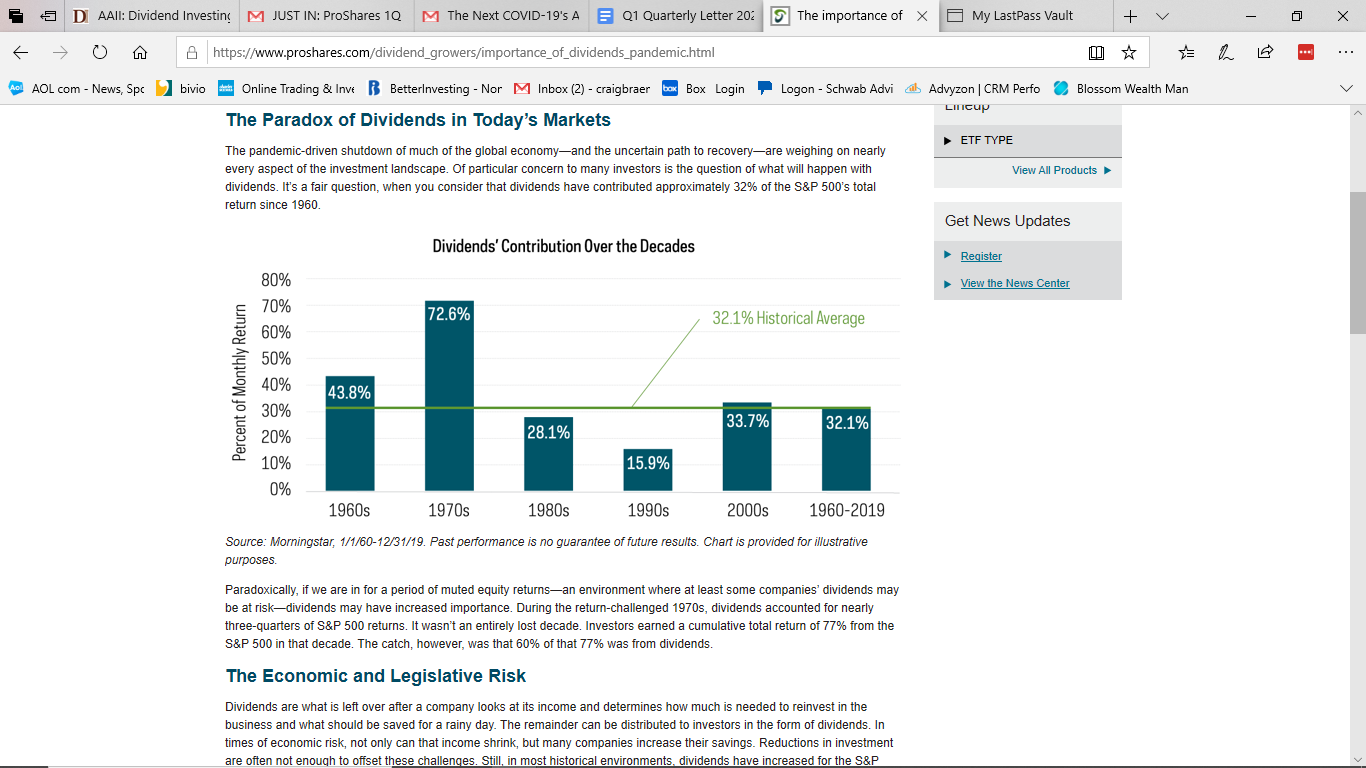 Source: ProShares, and Morningstar, 1/1/60-12/31/19. Past performance is no guarantee of future results. Chart is provided for illustrative purposes.
21
S&P 500 Annualized Dividend Growth Rate
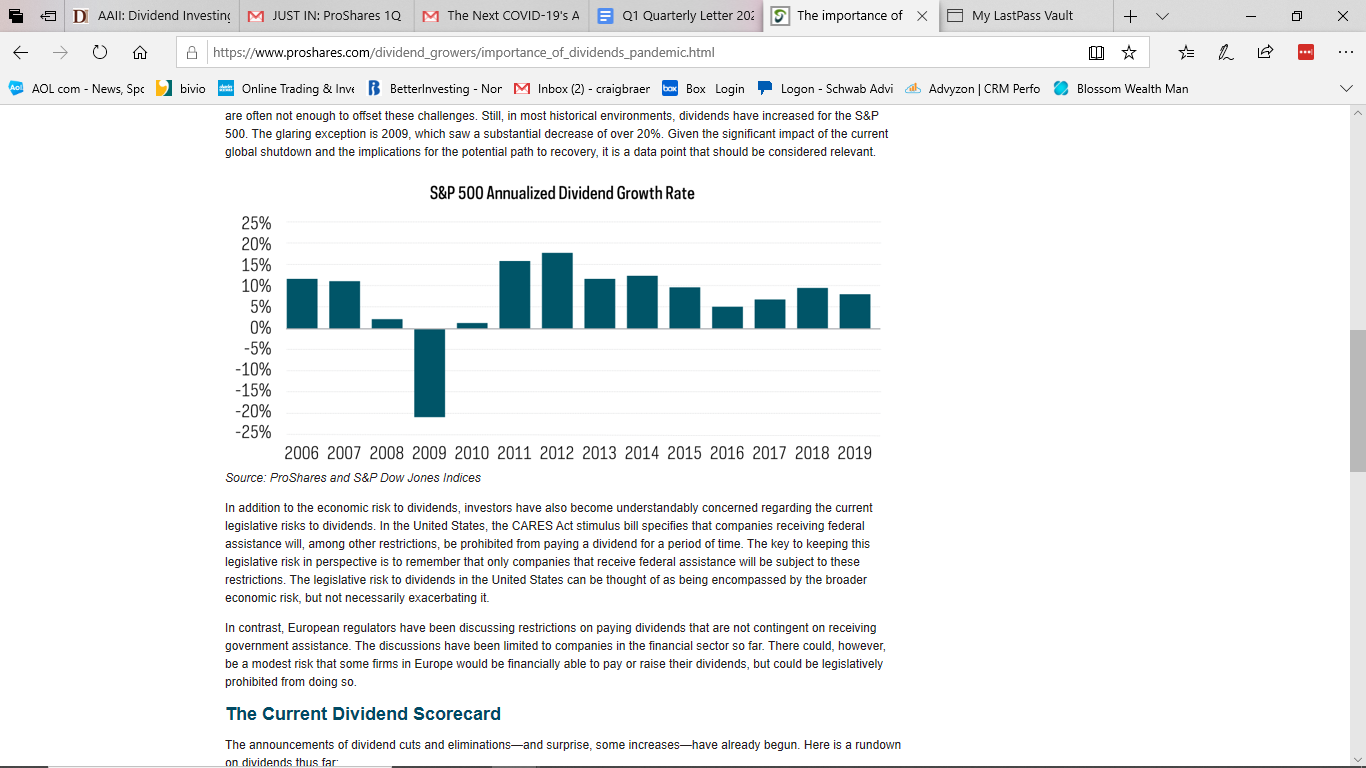 Source: ProShares and S&P Dow Jones Indices
[Speaker Notes: Dividends tend to grow annually at the index level.]
A Dividend Growth Strategy
This strategy is focused on investing in high quality dividend paying stocks that meaningfully grow their dividends over time.

The key to this strategy – screen for a minimum of 10 years of growing dividend.
Yield can be low, but the dividend is growing.
The payout ratio is very important. Keep it under 50%, slower growers maybe 60%. 
If no growth in the dividend over a 12 month period – sell.  2020 was unique.
22
[Speaker Notes: Why?  He wants growing dividend stocks.]
Dividend Growth Strategy other Rules
Use the SSG to find solid growth companies:
Focus on quality, look for:
Something unique (Economic moats) about their company that gives them an advantage (ie: #1 market share, low cost, etc.).  This is key and very important.
Look for positive and strong cash flow 
Concern over cyclical nature
Strong financial strength helps pays dividends
Low debt to total capital - 33% or less
This is not the high-dividend yield strategy
Be careful of poor business models
SSG is a fine tool to analyze business models
23
Dividend Growth Strategy - Selling
Again, if a company doesn’t raise its dividend annually – normally I would just sell.   In 2020, I suspended this rule due to Covid and did more research.
The rule was put back into place at the end of 2021.
Other reasons to sell:  
A company’s share price is significantly overvalued.
Company’s payout ratio gets too high.
Position size becomes too large for portfolio.
Dividend growth rate drops to a very slow pace or flattens completely.
24
[Speaker Notes: Financial strength helps paying dividends.  Debt to total capital – 33% or lower.]
This Dividend Strategy has Certain Traits
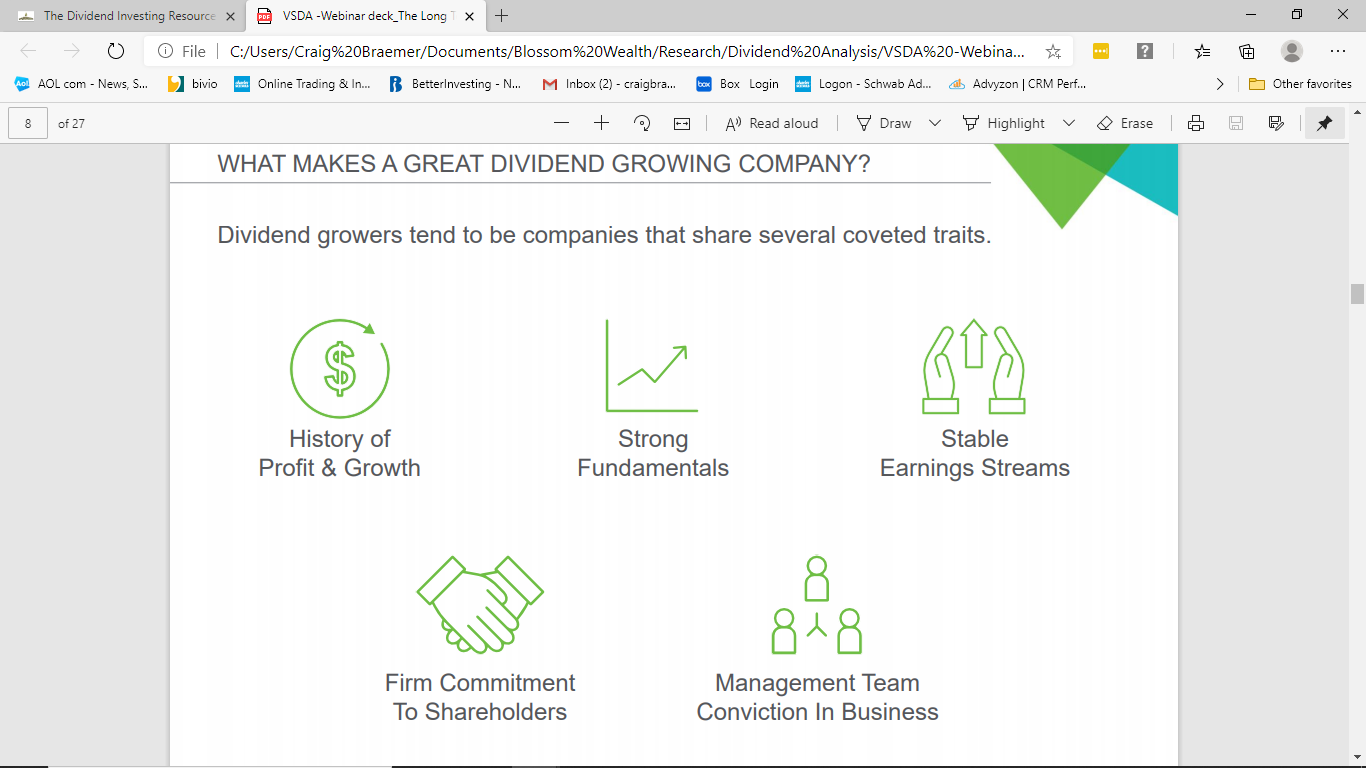 My goal is to get a consistent stream of meaningfully increasing dividends over time.
25
[Speaker Notes: Why?  He wants growing dividend stocks.
Now that I am older, I like the quarterly cash flow and the growth of that cash flow.

I liked this slide from a fund company.]
Stock Ideas – NOBL and SMDV
NOBL (S&P 500 Dividend Aristocrats--an ETF)
This looks for companies with the longest dividend year-over-year growth track records.  
25 consecutive years of dividend increases.
SMDV (ProShares Russell 2000 Div. Growers)
Must have 10 consecutive years of dividend increases to qualify for the Russell 2000 Dividend Growers Index.
Largest sectors-financials, industrials and utilities.
Securities are for educational purposes only
26
Dividend Stock Ideas
Large Dividend Stocks
Smaller Dividend Stocks
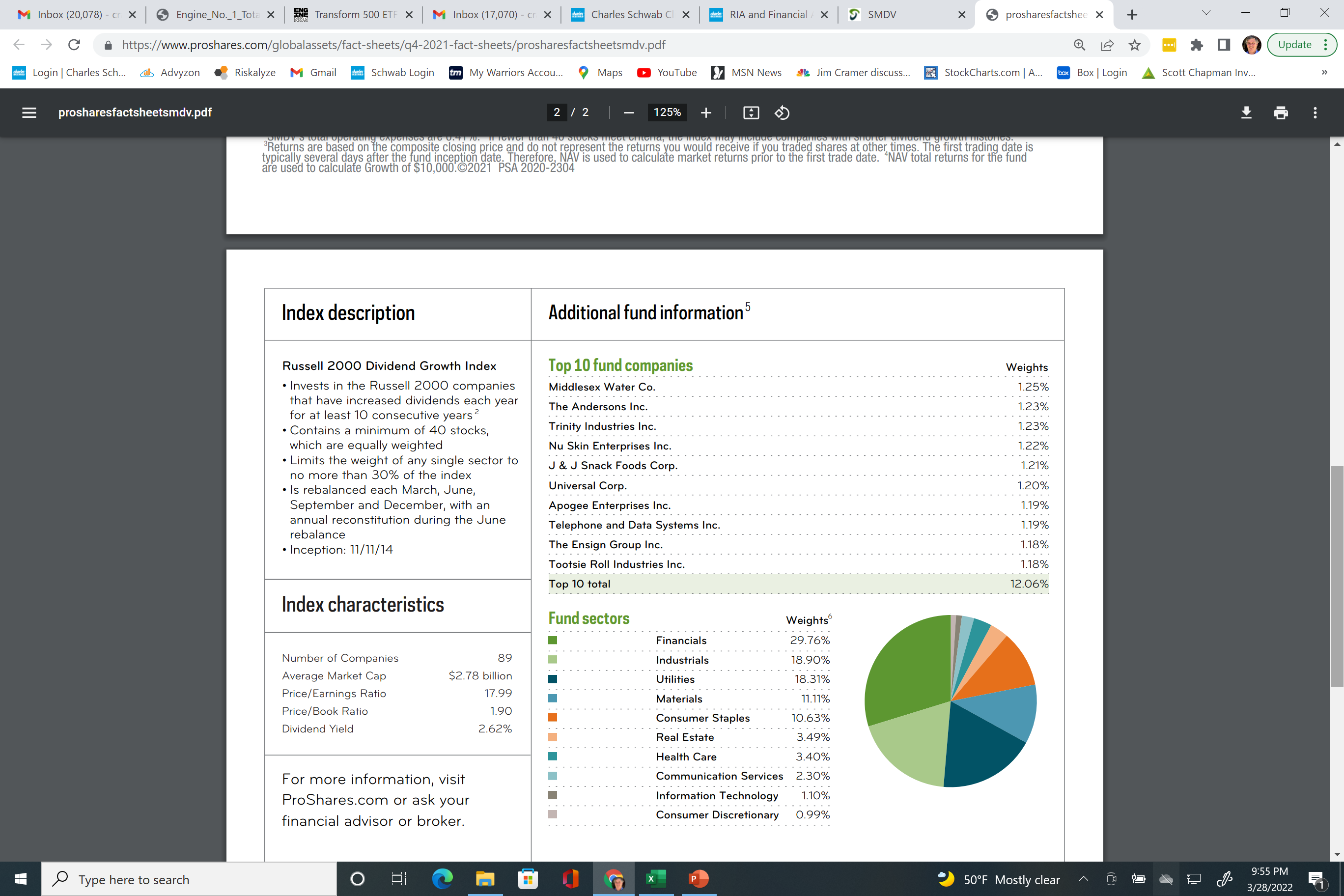 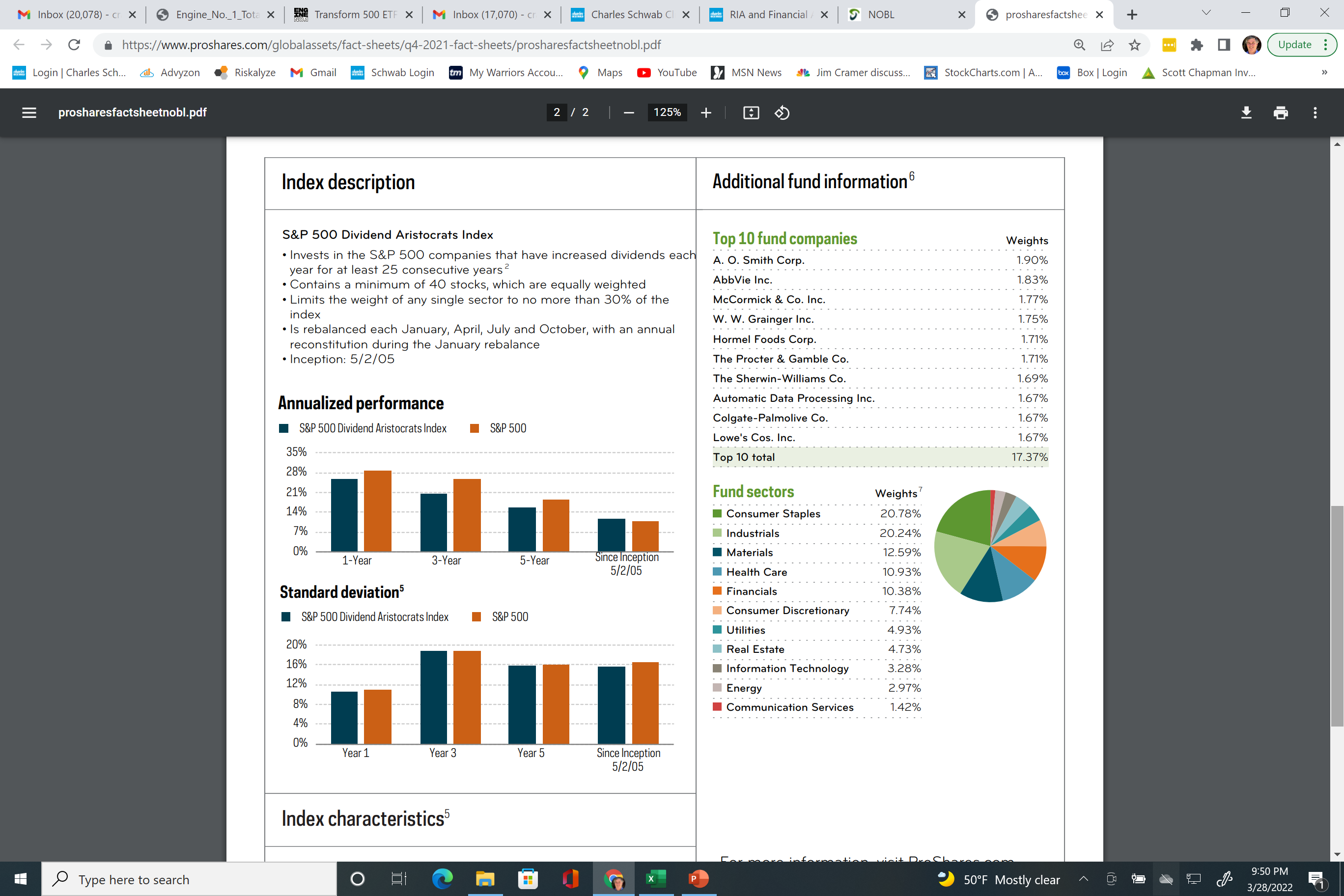 Source: Proshares.com. NOBL and SMDV. 12/31/21
Securities are for educational purposes only
27
Where to Find These Dividend Ideas?
Go to www.proshares.com
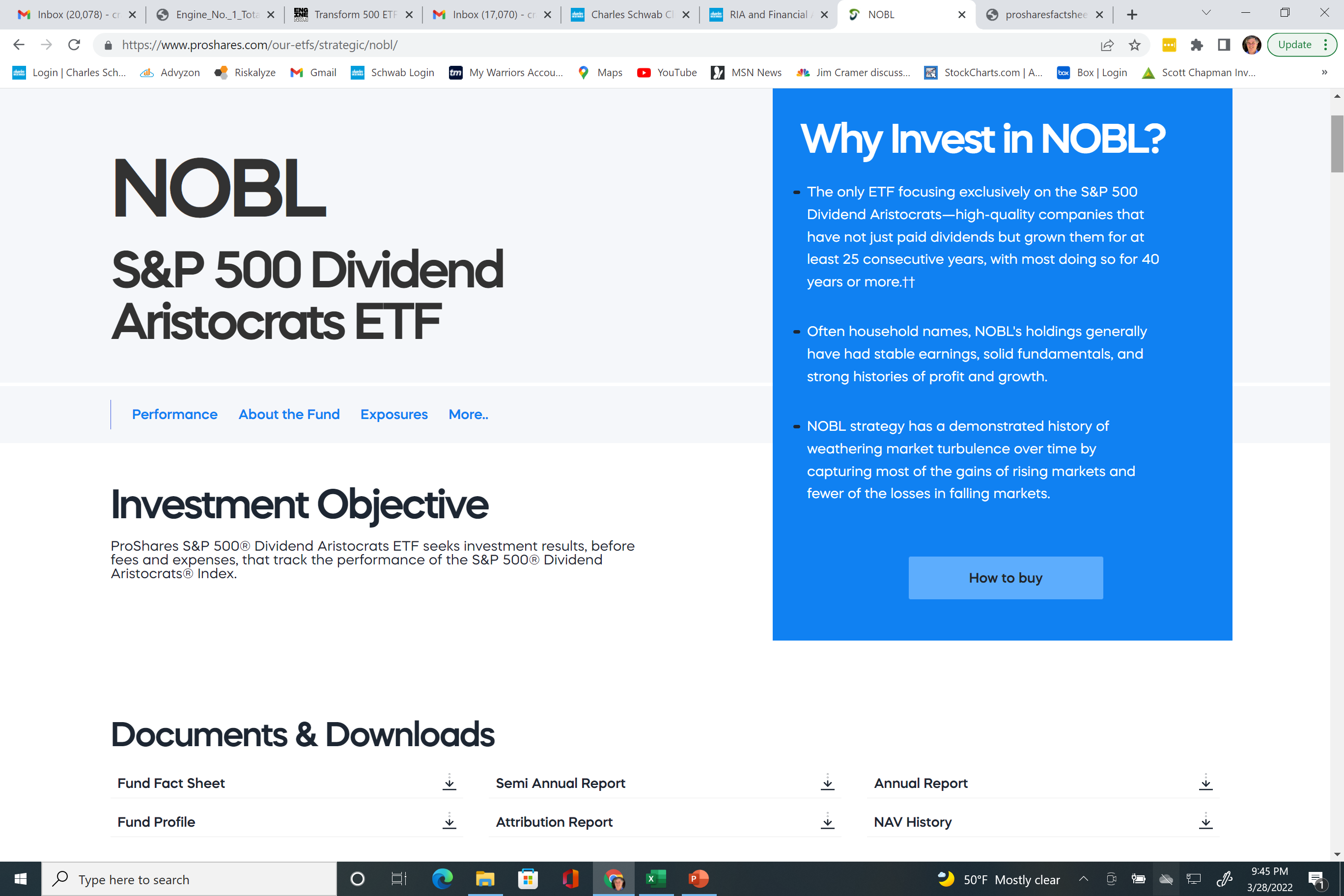 Securities are for educational purposes only
28
[Speaker Notes: Might be other good things to read here.  Good website for dividend work.]
Well Known Stock Dividend Lists
Dividend Champions – may or may not be S&P stocks, covers companies that have increased dividends for at least 25 or more years, includes companies included in Dividend Aristocrats.                   			www.dripinvesting.org
Dividend Contenders – stocks that have raised their dividends consecutively for 10 to 24 years.
Dividend Challengers – stocks that have raised their dividends consecutively for the last 5 to 9 yrs.
Do your homework with these lists!
Source: The Champions, Contenders and Challengers lists are free and maintained monthly by Justin Law and The DRiP Investing Resource Center.
29
[Speaker Notes: I would focus on Contenders and Challengers for new LT ideas that might have lots of growth opportunities.]
Summary
Dividends are real and a fact.
If you focus on growing dividend stocks, you can have a future growing income stream. 
Might be a good alternative to fixed income.
A company with a history of solid dividend growth is highly valuable.  It also can mean that the company has excellent management and desirable long term growth prospects.
Companies that have paid dividends a long time will probably continue.
30
The Case for Stocks with Growing Dividends



Craigbraemer1@gmail.com
31